INF 2 Programmation Orientée ObjetAvancée
Carine Souveyet & Manuele Kirsch Pinheiro
Centre de Recherche en Informatique 
Université Paris 1 – Panthéon Sorbonne
Carine.Souveyet@univ-paris1.fr 
Manuele.Kirsch-Pinheiro@univ-paris1.fr
31/10/13
Manuele Kirsch Pinheiro - CRI/UP1 - mkirschpin@univ-paris1.fr
2
Présentation
Objectif
Concevoir une solution objet de qualité et la réaliser en Java
Renforcer la compréhension de l’approche OO
Sensibiliser à la production d’un code de qualité en Java 
Organisation 
Séances : 10 x 3h 
Evaluation
Contrôle continu (50%)
Exercices (TP) rendus, dont DMs
Interrogations surprises
Participation
Examen (50%)
31/10/13
Manuele Kirsch Pinheiro - CRI/UP1 - mkirschpin@univ-paris1.fr
3
Présentation
Bibliographie 
Cay S. Horstmann, Gary Cornell, « Au cœur de Java », Volume I – Notions Fondamentales, Pearson Education
Cay S. Horstmann, Gary Cornell, « Core Java », Volume II – Advanced Features, Pearson Education
Bruce Eckel, « Thinking in Java », 4th edition, Printice Hall, 2010
Vincent Granet, Jean-Pierre Regourd, « Aide-mémoire de Java », 3e édition, Dunod, 2011
Robert Chevallier, « Java 7 », Synthex Informatique, Pearson, 2011
Sur le Web
API  : http://java.sun.com/javase/6/docs/api/ 
Tutorial Sun : http://java.sun.com/docs/books/tutorial/ 
Autres :
http://java.developpez.com/cours/ 
http://www.jmdoudoux.fr/java/dej/
31/10/13
Manuele Kirsch Pinheiro - CRI/UP1 - mkirschpin@univ-paris1.fr
4
Présentation
Contenu prévisionnel
Introduction
Approche  & architecture OO
Qualité dans l’approche OO 
Modularité
Modularité dans l’approche OO
Réutilisation
Principes de réutilisation dans le langage Java
Héritage & polymorphisme 
Généricité
Robustesse
Documentation & prévention 
Gestion d’exceptions
Tests unitaires 
Complexité
Gestion de la complexité
Délégation & dépendances
Design patterns
Introduction
Approche & architecture OO
Qualité dans l’approche OO
31/10/13
Manuele Kirsch Pinheiro - CRI/UP1 - mkirschpin@univ-paris1.fr
6
Plan de la séance
Plan
Approche OO : pourquoi ?
Architecture OO 
La qualité dans l’approche OO : critères
Anti-exemples
31/10/13
Manuele Kirsch Pinheiro - CRI/UP1 - mkirschpin@univ-paris1.fr
7
Réussite d’un projet
Qualité
Difficile équilibre : Qualité – Coût – Délai [3]
Rapide et pas cher  Mauvaise qualité
Rapide et de bonne qualité  Cher
Bonne qualité et pas cher  Lent
Lent, de mauvaise qualité et cher  Cata !! 
Chaos Repport by Standish Group 2009 [1,2]
Seulement 32% des projets réussissent (temps, budget et features) 
44% ne respectent pas les délais, les coûts et/ou les besoins énoncés 
24% des projets n’aboutissent pas
Facteurs de réussite [1,2]
Implication de l’utilisateur
Exigences et spécifications claires
Coût
Délai
31/10/13
Manuele Kirsch Pinheiro - CRI/UP1 - mkirschpin@univ-paris1.fr
8
Pourquoi l’orientation à objets ?
Problème de la stratégie du « copier-coller »
Multiplication des bugs !!
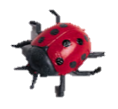 Ctrl+C
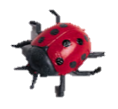 Ctrl+V
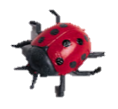 Ctrl+V
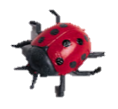 Ctrl+V
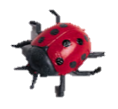 31/10/13
Manuele Kirsch Pinheiro - CRI/UP1 - mkirschpin@univ-paris1.fr
9
Pourquoi l’orientation à objets ?
Données
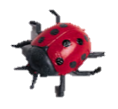 Module
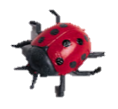 Module
Module
Module
Classe
Classe
Programmation Modulaire
Programmation Orientée à Objets
Données
Données
Plusieurs modules manipulent  les données

Difficile à déboguer / maintenir 
Difficile à faire évoluer
Traitement des données isolé dans la classe
 facile à réutiliser 
 facile à maintenir / déboguer
 facile à faire évoluer
Méthodes 
( traitement )
Méthodes 
( traitement )
31/10/13
Manuele Kirsch Pinheiro - CRI/UP1 - mkirschpin@univ-paris1.fr
10
Orientation à Objets
Concepts clés de l’orientation à objets
Classe & objets
Héritage 
Encapsulation
Classe
Données
Encapsulation
Données 
+
Traitement
Méthodes 
(manipulation)
v :Voiture
immatriculation=AA123BB
Mise_en_circ=30-05-2008
31/10/13
Manuele Kirsch Pinheiro - CRI/UP1 - mkirschpin@univ-paris1.fr
11
Orientation à Objets
Classe
Une classe détermine les propriétés qui peut avoir un objet et son comportement
Définition de l’ensemble d’attributs et de méthodes d’un ensemble d’objets 

Objet
Un objet est l’instance d’une classe
Un objet correspond à un individu
Il a un état (valeurs attribuées aux propriétés à un instant t )
Son comportement est régi par la classe
Voiture
« instanceOf »
31/10/13
Manuele Kirsch Pinheiro - CRI/UP1 - mkirschpin@univ-paris1.fr
12
Architecture OO
Complexité d’une application réside dans la décomposition en modules  





Dans l’architecture OO, les modules logiciels réutilisables sont les classes
On réutilise les classes
Un programme est constitué par un ensemble interconnecté de classes
L’exécution s’opère sur les objets (instances)
31/10/13
Manuele Kirsch Pinheiro - CRI/UP1 - mkirschpin@univ-paris1.fr
13
Architecture OO
Architecture OO : ensemble de classes interconnectées
Représentation : diagrammes de classes
Mais aussi diagramme objets, de communication…
A
B
C
D
M
E
D
G
-xxxx
-xxxx
-xxxx
-xxxx
-xxxx
-xxxx
-xxxx
-xxxx
+getxxx
+setXX
+getxxx
+setXX
+getxxx
+setXX
+getxxx
+setXX
+getxxx
+setXX
+getxxx
+setXX
+getxxx
+setXX
+getxxx
+setXX
Chaque classe offre de services aux autres classes et en utilise aussi
31/10/13
Manuele Kirsch Pinheiro - CRI/UP1 - mkirschpin@univ-paris1.fr
14
Architecture OO
Classe : abstraction des propriétés (données) et des services (traitements) communs à un ensemble d’objets.
Voiture
Voiture
Immatriculation
date_mise_circulation
date_dernier_entretien
avancer ()
reculer ()
démarrer_moteur ()
Voiture
avancer ()
reculer ()
démarrer_moteur ()
Point de vue « client » :  
(celui qui utilise)
Boîte noire 
Peu importe l’implémentation, tant qu’elle offre les services
Point de vue « concepteur » :  
(celui qui conçoit / implémente)
Boîte blanche 
Prise en charge de l’implémentation
31/10/13
Manuele Kirsch Pinheiro - CRI/UP1 - mkirschpin@univ-paris1.fr
15
Architecture OO
Pour chaque classe, deux points de vue : client X fournisseur
31/10/13
Manuele Kirsch Pinheiro - CRI/UP1 - mkirschpin@univ-paris1.fr
16
Exercice chronométré
Faire en 10 minutes (en binôme)
Un calculette avec deux opérations ‘+’ et ‘-’
Transmettre le code à son binôme

Faire en 5 minutes (en binôme)
Reprendre le code développé par son binôme
Ajouter des nouvelles opérations (‘*’, ‘/’ et ‘%’) sans toucher au code précédent

Quel est le problème ??
31/10/13
Manuele Kirsch Pinheiro - CRI/UP1 - mkirschpin@univ-paris1.fr
17
Concevoir un code de qualité
Critères de qualité dans l’orientation à objets 
Modularité : 
forte cohésion dans la classe, faible couplage entre les classes
Robustesse : 
capacité d’un programme à bien fonctionner, sans bugs 
Extensibilité : 
possibilité d’étendre facilement les fonctionnalités d’un programme, sans compromettre son intégrité  
Evolutivité : 
possibilité de faire concevoir un logiciel demanière incrémentale
Réutilisabilité : 
possibilité de réutiliser sans modification une classe
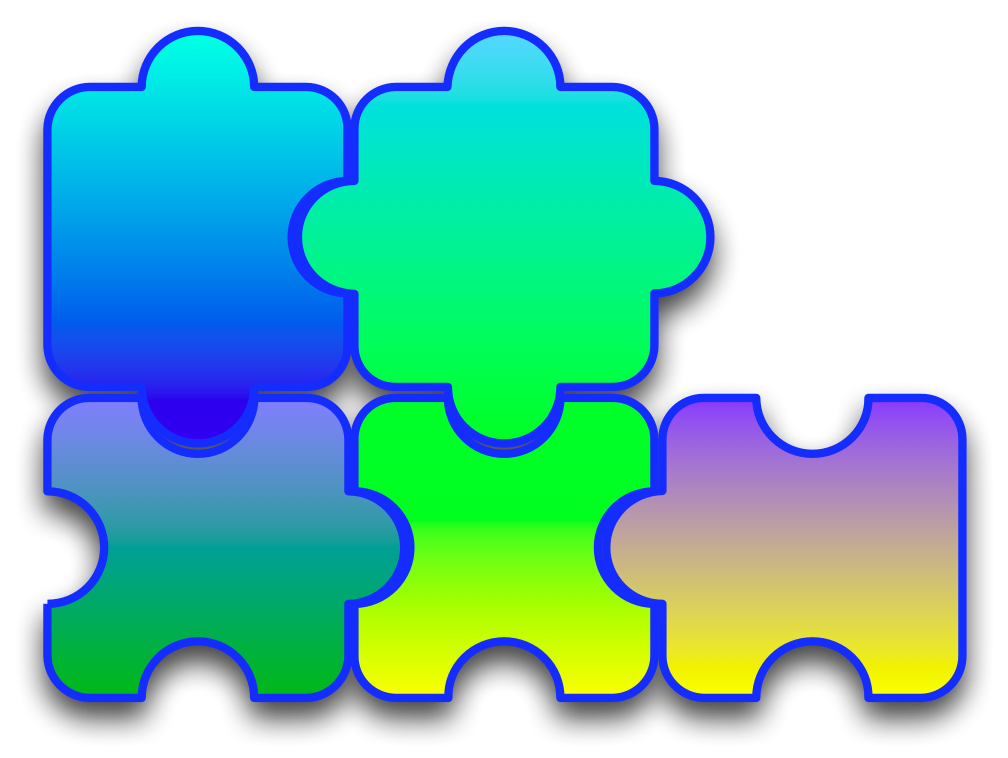 31/10/13
Manuele Kirsch Pinheiro - CRI/UP1 - mkirschpin@univ-paris1.fr
18
Concevoir un code de qualité
Développement de qualité 
Penser qualité 
Modularité / réutilisation 
Évolutivité / extensibilité 
Robustesse 

Vision globale 
Solution à court terme X solution à long terme

 Besoin de modélisation ! 
Correspondance modèle  code généré
Modèle
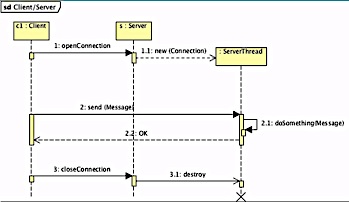 Code
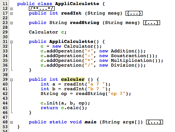 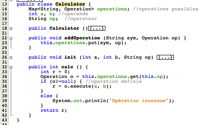 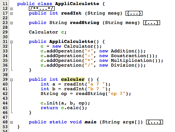 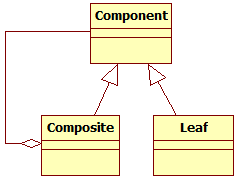 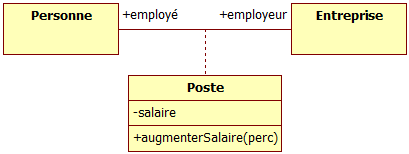 31/10/13
Manuele Kirsch Pinheiro - CRI/UP1 - mkirschpin@univ-paris1.fr
19
Contre-exemples
Modularité 
Cette classe est-elle bien définie ?
Non !! 
Personne  nom
Employé  salaire
Conducteur  permis, voiture
Lecteur  carte lecteur, ouvrage 

Faible cohésion !!
Personne
nom : String
permis : String
salaire : Float
carteLecteur : String
setNom (String)
getNom () : String
possède(Voiture)
changeSalaire(Float)
emprunteOuvrage(Ouvrage)
retourneOuvrage(Ouvrage)
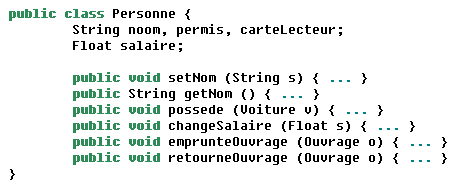 31/10/13
Manuele Kirsch Pinheiro - CRI/UP1 - mkirschpin@univ-paris1.fr
20
Contre-exemples
Modularité
Solution : 
Multiples classes 
Usage de l’héritage

Forte cohésion !!
Conducteur
Employé
Lecteur
Personne
permis : String
salaire : Float
carteLecteur : String
nom : String
Modularité
gérer la complexité
partager le développement
possède(Voiture)
changeSalaire(Float)
emprunteOuvrage(Ouvrage)
retourneOuvrage(Ouvrage)
setNom (String)
getNom () : String
31/10/13
Manuele Kirsch Pinheiro - CRI/UP1 - mkirschpin@univ-paris1.fr
21
Contre-exemples
Robustesse
Classe Personne
Cette implémentation est-elle robuste ?
Personne
nom : String
prenom : String
setNom (String)
getNom () : String
setPrenom(String)
getPrenom(): String
initiales() : String
public void setNom(String n) {
     this.nom = n ;
 }
 public void setPrenom(String p) {
     this.prenom = p ;
 }
 public String initiales() {
     return ( nom.charAt(0) + " " +
 	   prenom.charAt(0) ) ; 
}
p = new Personne();
 p.setNom (null);
 p.initiales() ;
NullPointerException
Ça ne fonctionne pas si nom ou prénom sont NULL !!! 
Bug !!!
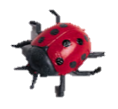 31/10/13
Manuele Kirsch Pinheiro - CRI/UP1 - mkirschpin@univ-paris1.fr
22
Contre-exemples
Réutilisabilité
Cette classe est-elle réutilisable ?  
Non !!
Et si on voulait lire la température à partir du clavier ? ou d’une interface graphique ?? 
Nouvelle classe !!  
Convertisseur
main (args [0..*] : String)
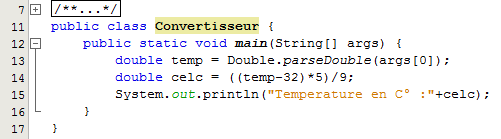 31/10/13
Manuele Kirsch Pinheiro - CRI/UP1 - mkirschpin@univ-paris1.fr
23
Contre-exemples
Réutilisabilité
Solution :  Séparer les responsabilités 
1 classe = 1 responsabilité 
Conversion de température : classe TemperatureConverter
Interface avec l’utilisateur :  classe  TextInterface
Application :  classe CelciusConverter
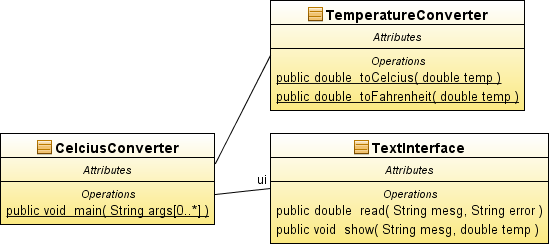 31/10/13
Manuele Kirsch Pinheiro - CRI/UP1 - mkirschpin@univ-paris1.fr
24
Contre-exemples
Après la mise en production, la direction métier demande l’ajout de nouvelles fonctionnalités : 
deux nouvelles opérations *  et  /
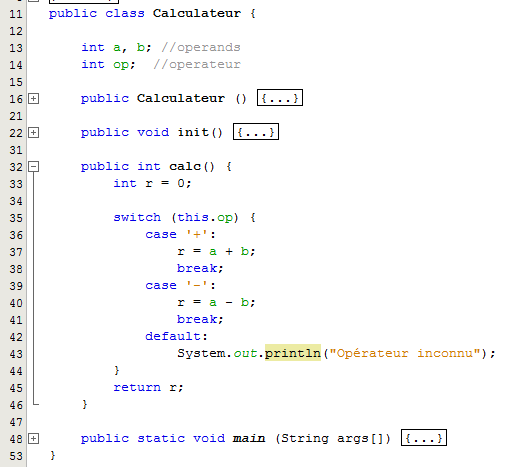 Extensibilité / évolutivité  
Développer un calculateur 
La direction métier affirme n’avoir besoin que de deux opérateurs : ‘+’ et ‘-’
C’est très urgent !
Calculateur
a: int
b : int
op : char
init ()
calc() : int
Réutilisation difficile !
Classe non-extensible
31/10/13
Manuele Kirsch Pinheiro - CRI/UP1 - mkirschpin@univ-paris1.fr
25
Contre-exemples
Extensibilité / évolutivité  
Comment pouvoir ajouter de nouvelles opérations sans affecter le code existant ??
Factoriser les responsabilités !!
Opération : définition abstraite d’une opération
Calculateur : exécution des opérations, quelque soit l’opération 
Application principale : interaction utilisateur, définition des opérations 
Design pattern Strategy
31/10/13
Manuele Kirsch Pinheiro - CRI/UP1 - mkirschpin@univ-paris1.fr
26
Contre-exemples
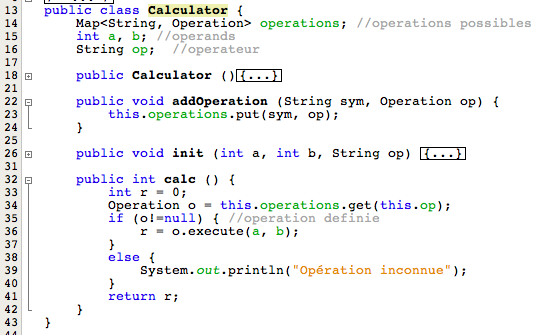 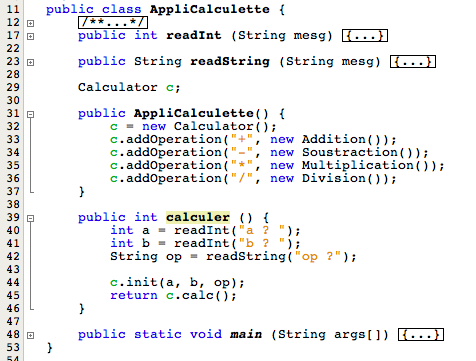 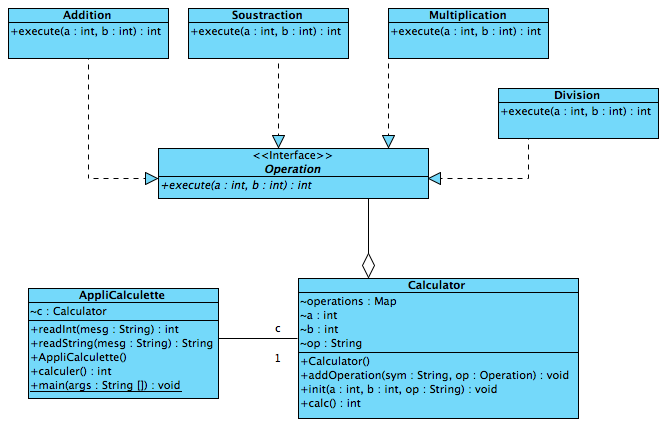 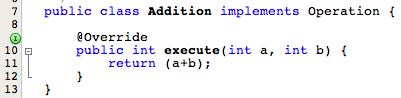 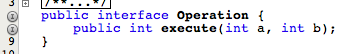 31/10/13
Manuele Kirsch Pinheiro - CRI/UP1 - mkirschpin@univ-paris1.fr
27
Références utilisées
http://www1.standishgroup.com/newsroom/chaos_2009.php
http://www.projectsmart.co.uk/docs/chaos-report.pdf
http://www.geek-directeur-technique.com/2009/07/10/le-triangle-qualite-cout-delai